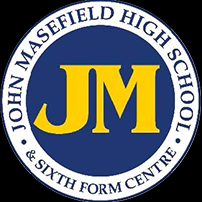 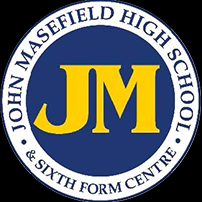 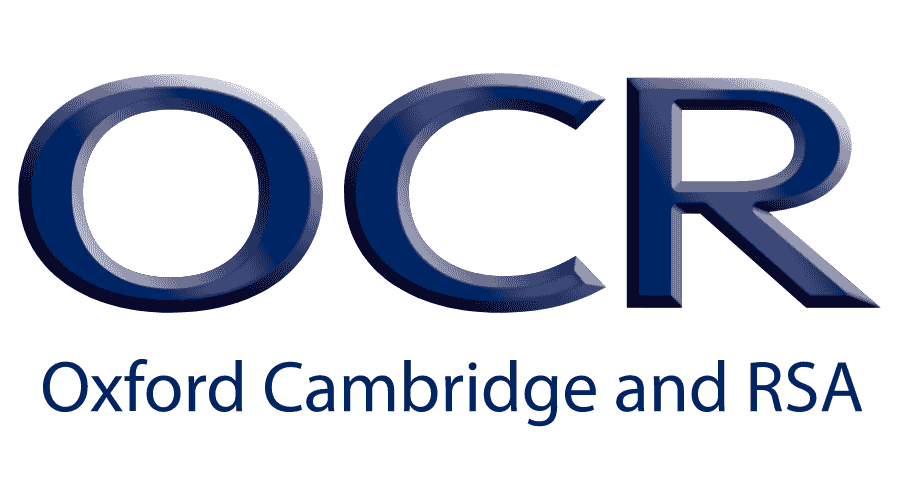 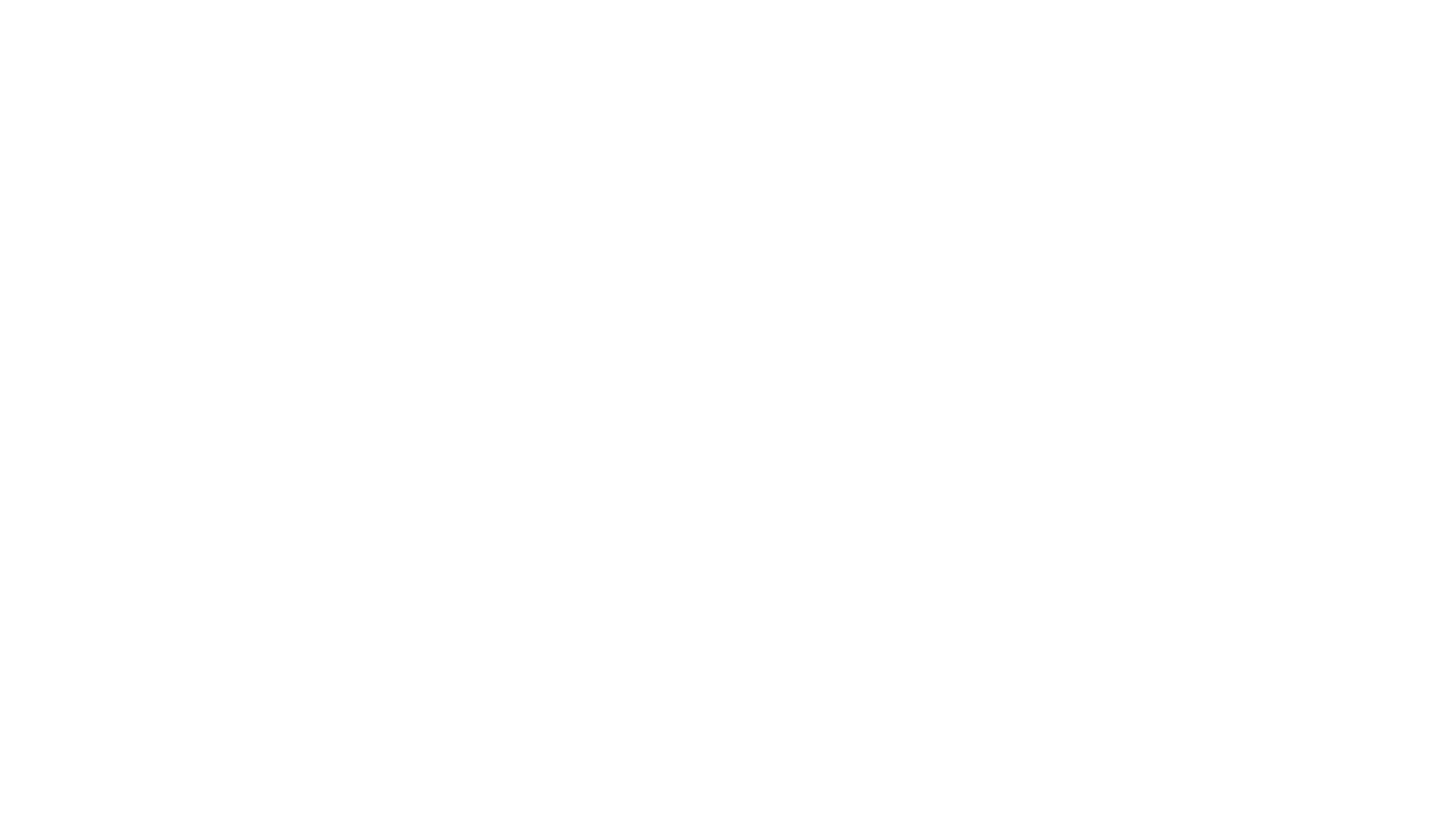 BUSINESS – Enterprise and Marketing
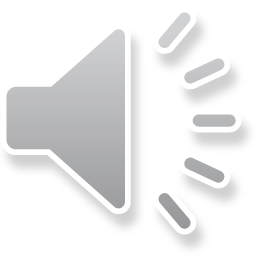 [Speaker Notes: We follow the OCR Cambridge National course for Enterprise and Marketing. On this route into business, students adopt a vocational approach to learning where they follow a theory based unit but then have the opportunity to apply the theory in a real life context which really supports in bringing the learning to life.]
Brand new subject so no prior knowledge expected

Introduction to key knowledge and skills required for Year 10 and 11, such as:

Different business ownership types
What makes a business successful
The UK economy and our role within it
Product development
Conducting market research
YEAR 9 TRANSITION
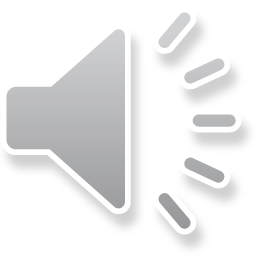 [Speaker Notes: For many of our students, Business studies will be a brand new and exciting subject to choose for GCSE. We run year 9 as a stand alone transitional year to ensure all students have an adequate foundation of business key terminology and concepts required for KS4 . We assume that no students have any prior knowledge of this subject so begin year 9 learning about different types of businesses in the local area in order to be accessible for all.  We then move on to look at business success and failure along with current affairs and the UK economy. All of the modules covered in year 9 provide a solid basis for success in year 10 and 11.]
YEAR 10-11COURSE OVERVIEW
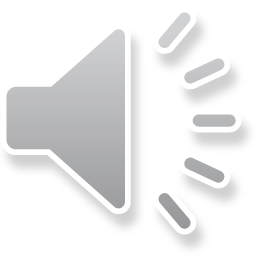 [Speaker Notes: Throughout the learning journey, students will study 3 compulsory units. The first is an exam unit that carries a 50% weighting. The other two units are worth 25% each and are assessed internally and conducted through completing coursework. The preferred learning approach is that students will learn a theory element and then given the opportunity to apply it to their own imaginary business idea.]
EXAM GRADES
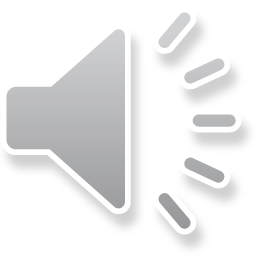 [Speaker Notes: In terms of equivalence, vocational subject grades appear slightly differently. As you can see from the table, students will either achieve a level 1 or a level 2 and the appropriate ranking within it.]
LO1 Understand how to target a market

LO2 Understand what makes a product financially viable

LO3 Understand product development

LO4 Understand how to attract and retain customers

LO5 Understand factors for consideration when starting up a business

LO6 Understand different functional activities to support a start-up
EXAM CONTENT
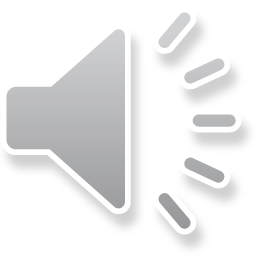 [Speaker Notes: The exam unit has 6 key strands of knowledge. Students will embark on learning about different customers’ wants and needs and how businesses adapt to target them. Students will also learn about the finances involved when starting up and running a business and how they can ensure their business will be a success. Furthermore, students will build on this by learning about the most appropriate methods of creation and innovation of products and services and how to extend their lifecycle.]
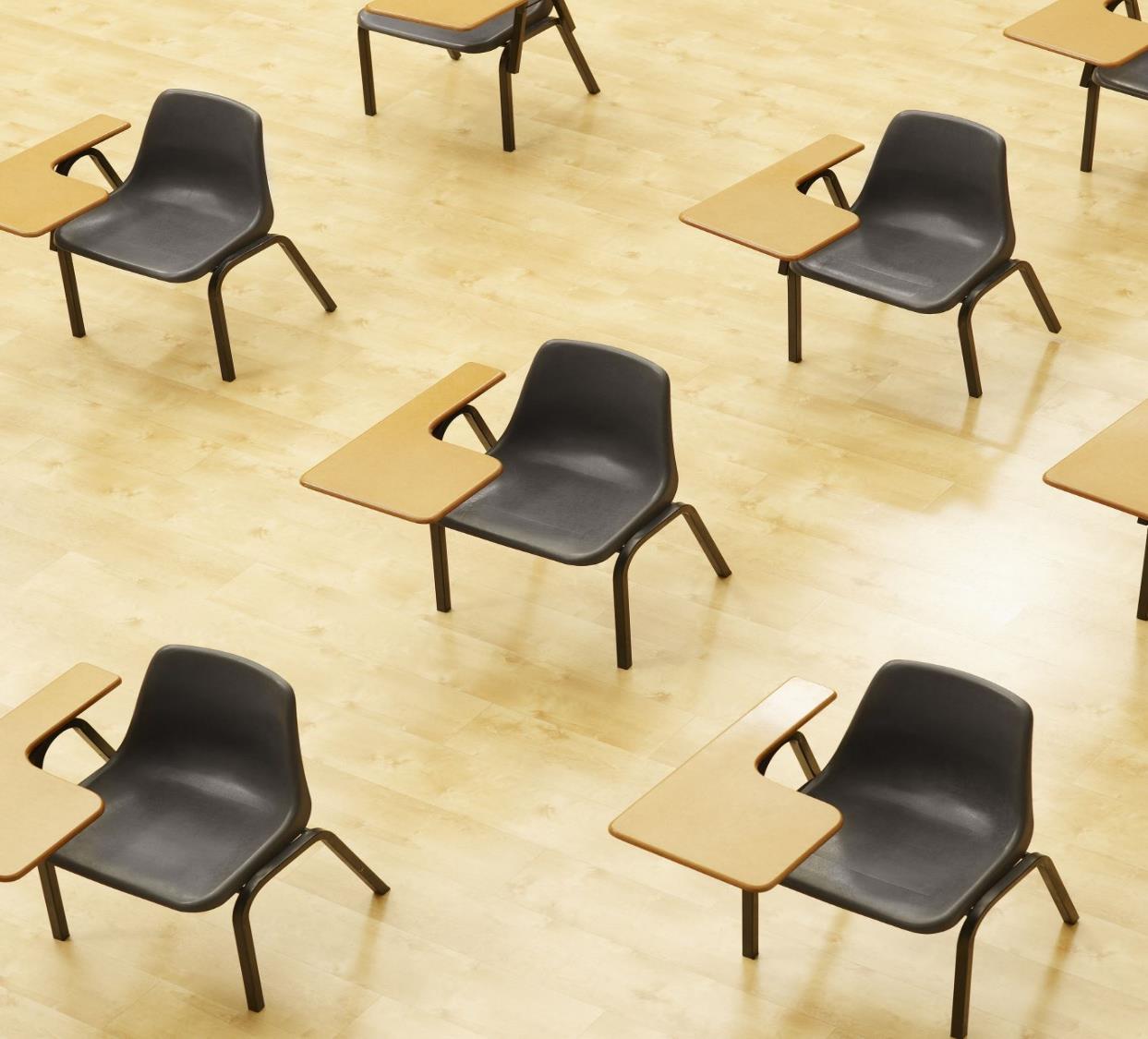 EXAM UNIT90 minute examSection A multiple choiceSection B are written answers6 Learning Objectives to cover
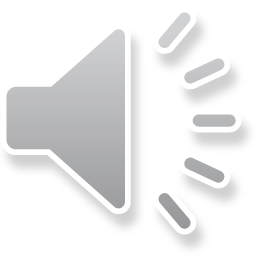 [Speaker Notes: The exam unit is assessed in January of Y11 in the form of a 90 minute exam. The exam is accessible for all with the first section being multiple choice questions to guage recall and the second section having longer written answers to demonstrate understanding and application. Students are able to resit the exam in the summer of year 11 if they  wish to.]
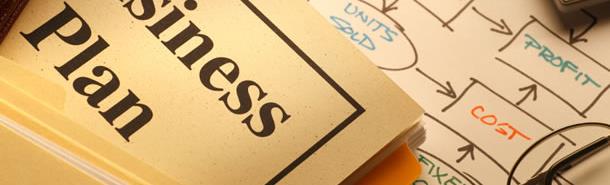 COURSEWORK 1
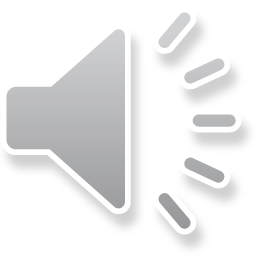 [Speaker Notes: The first coursework module embeds the knowledge learnt in the exam unit. This exciting module requires students to design their very own product to launch. They will undertake the market research to see what their customers want, evaluate their designs, work out the money required to launch it and then plan for success. The skills developed in this unit are very relevant to skills required in the business world and can be applied to most jobs requiring you to work with customers.]
COURSEWORK 2
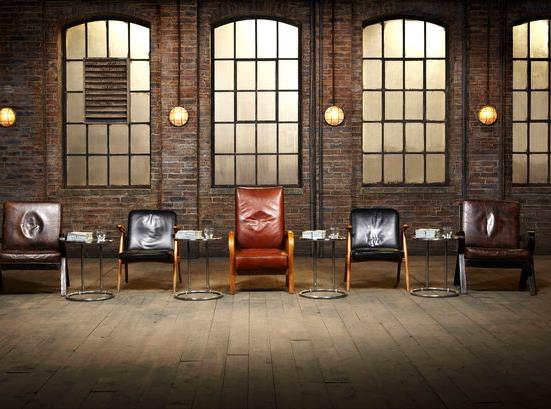 For this second and final piece of coursework, the skills involved are practical and transferable for later in life.
You must:
Develop a brand identity
Create a Marketing campaign
Plan and deliver a Professional pitch to investors
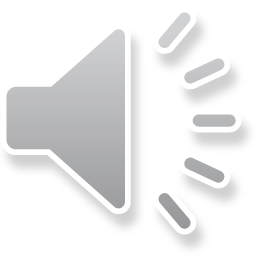 [Speaker Notes: The final module is one that provides students with the opportunity to be creative and entails developing a brand with a logo and a slogan and creating a marketing campaign for the product created in the previous module. The whole course concludes with students planning and conducting a professional pitch a bit like on Dragons Den to secure funding  to launch their product… well hypothetical funding. 

Generally this enterprise and marketing course offers students a real, invaluable opportunity for any budding entrepreneurs to learn first-hand how to go about setting up their own business or for others to gain an insight for the future.

If you have any queries, please don’t hesitate to get in contact.]
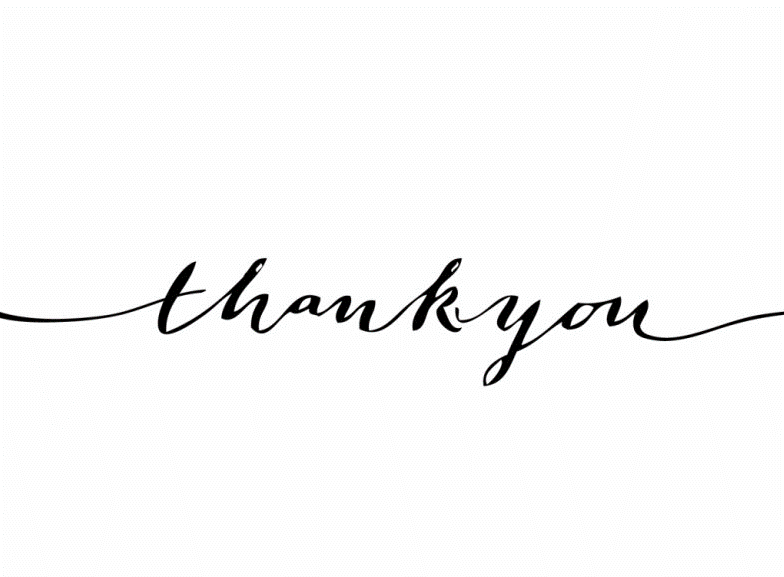 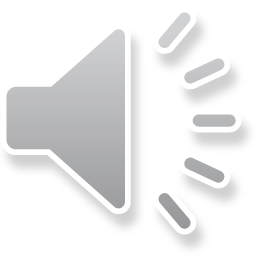